PHÒNG GIÁO DỤC VÀ ĐÀO TẠO QUẬN LONG BIÊN
TRƯỜNG MẦM NON CHIM ÉN
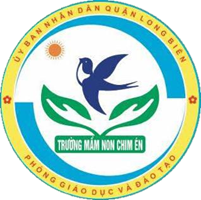 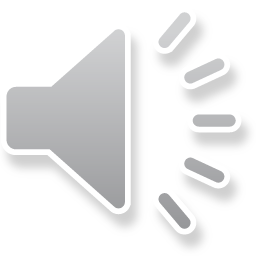 LÀM QUEN VỚI TOÁN
Đề tài:
 Tách 8 đối tượng ra làm 2 phần 
  bằng các cách khác nhau
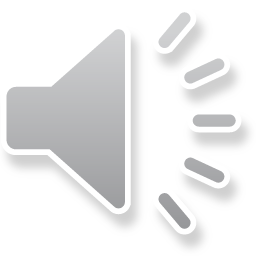 LỨA TUỔI MẪU GIÁO LỚN 5-6 TUỔI
Thiết kế bài giảng:
Trần Thị Hồng Hạnh
Phần 1: Ôn nhận biết số lượng và thêm bớt trong phạm vi 8
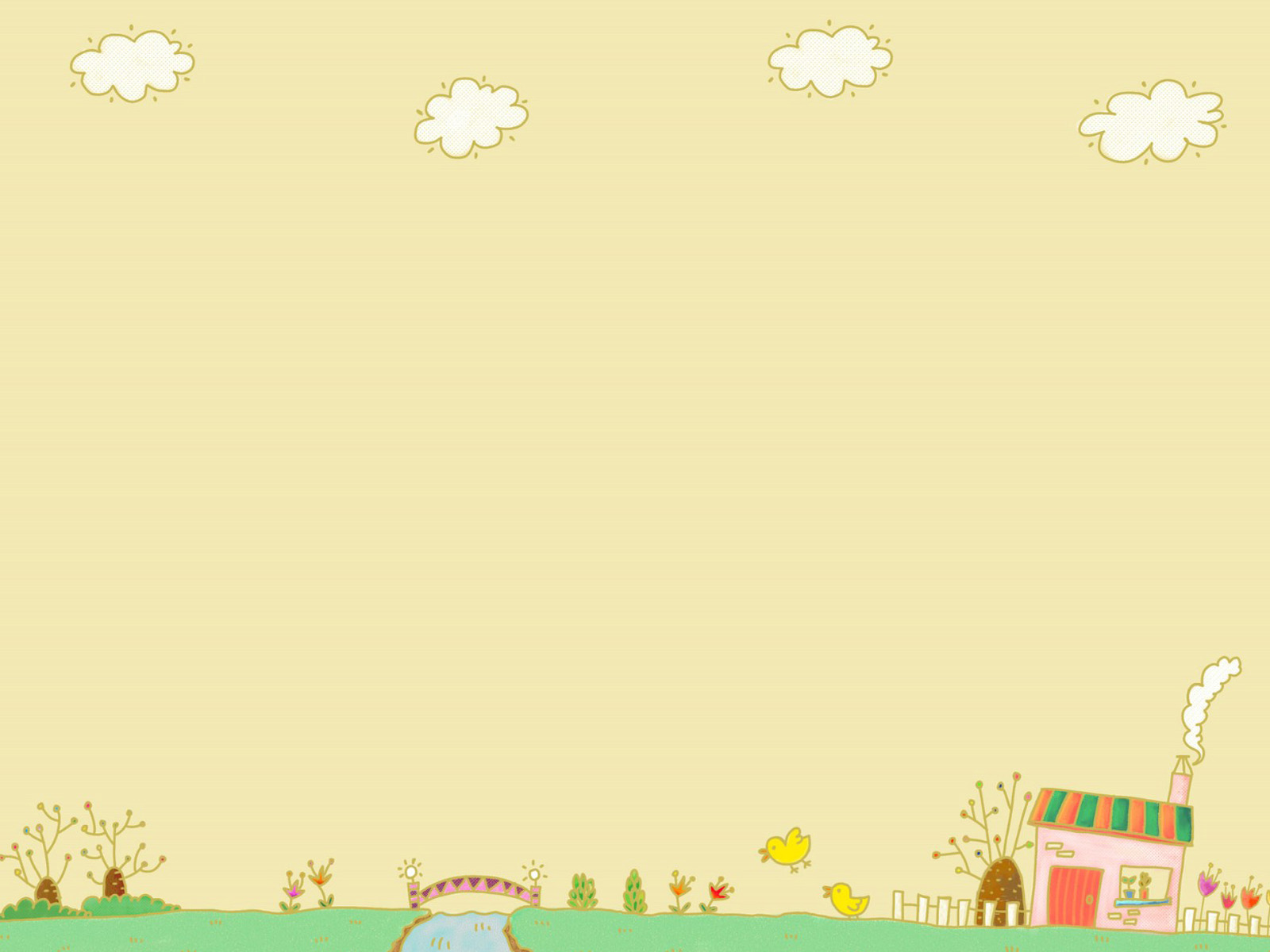 Phần 2: Tách nhóm có 8 đối tượng ra làm 2 phần
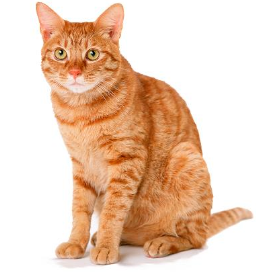 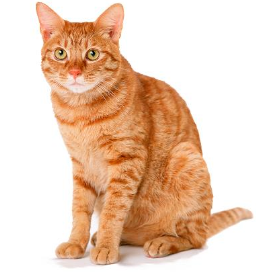 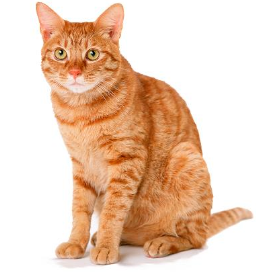 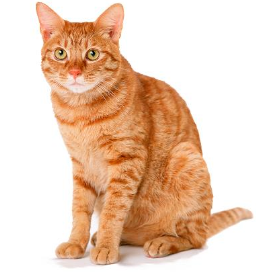 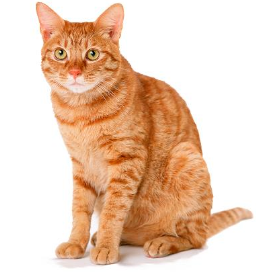 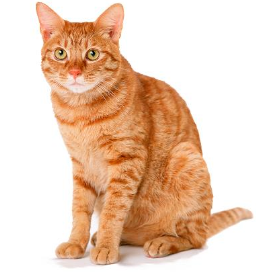 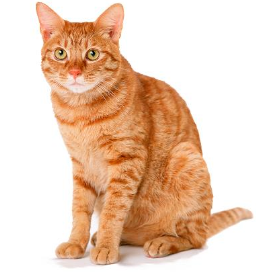 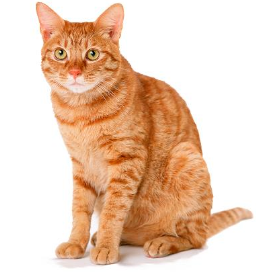 8
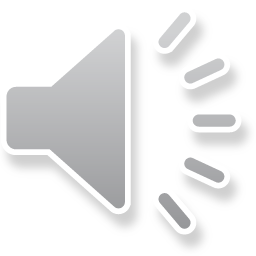 Tách theo ý thích
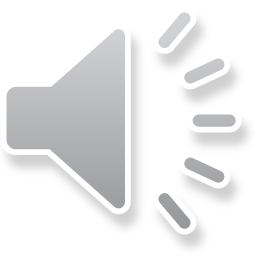 1 - 7
2 - 6
3 - 5
4 - 4
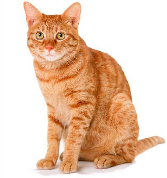 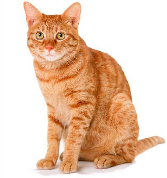 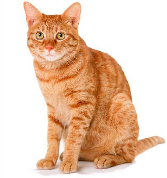 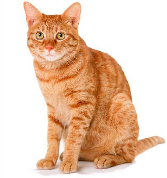 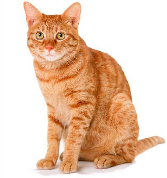 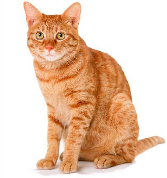 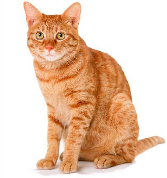 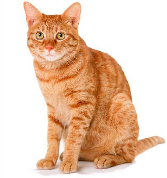 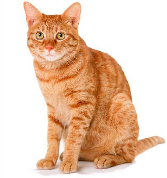 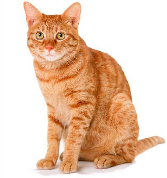 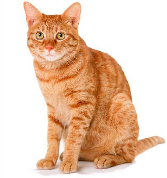 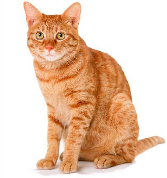 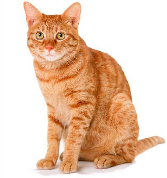 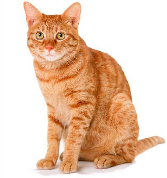 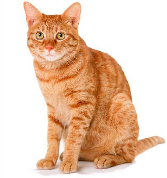 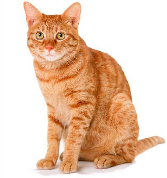 8
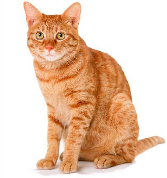 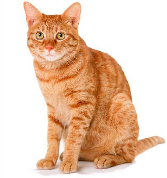 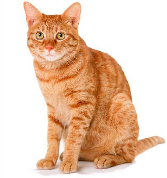 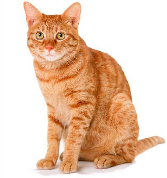 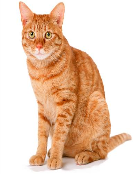 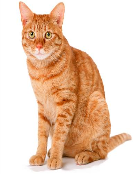 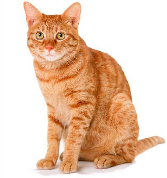 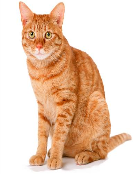 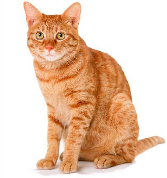 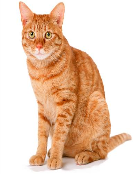 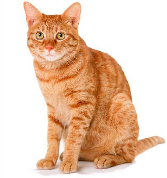 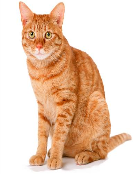 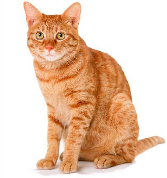 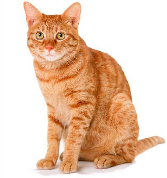 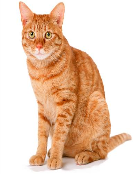 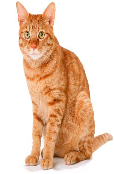 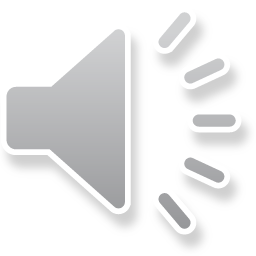 Tách theo yêu cầu của cô
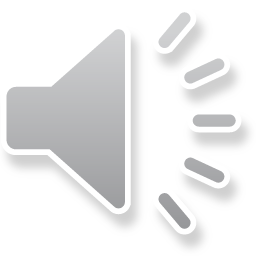 8
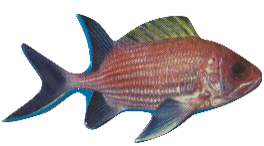 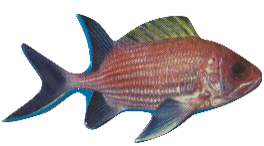 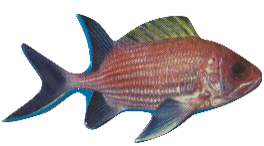 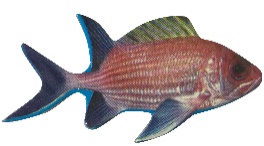 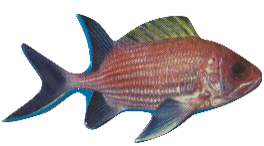 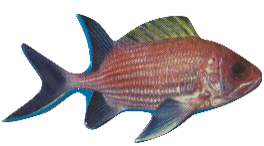 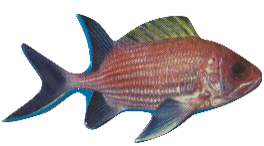 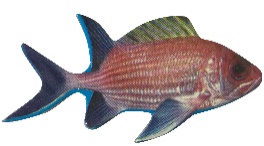 1
7
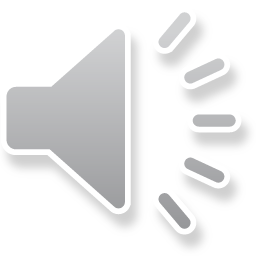 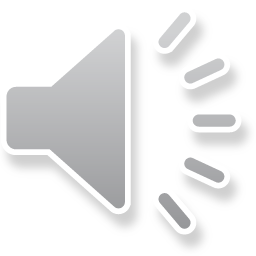 Tách theo yêu cầu của cô
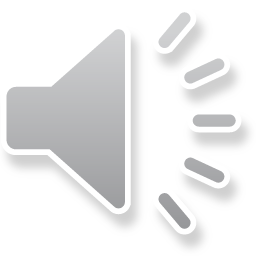 8
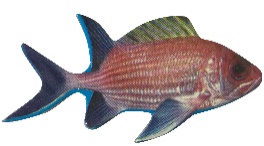 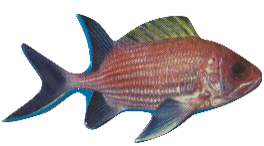 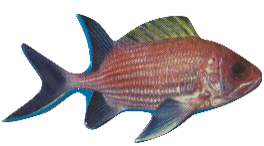 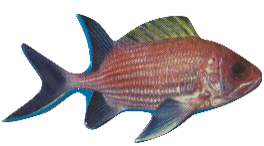 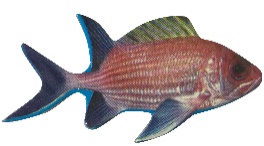 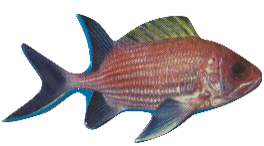 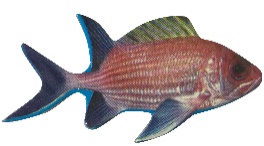 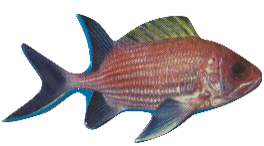 2
6
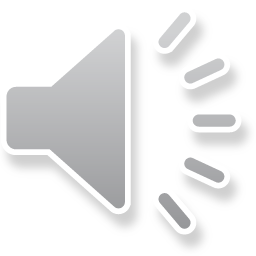 Tách theo yêu cầu của cô
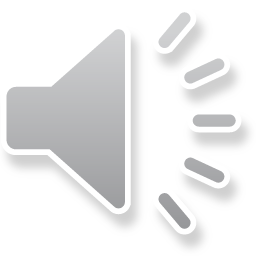 8
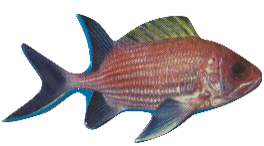 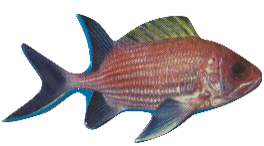 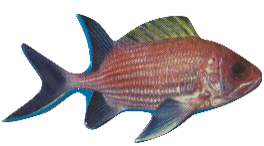 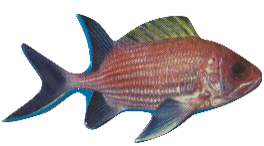 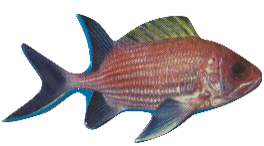 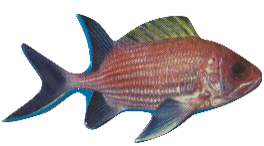 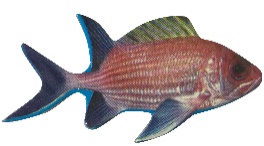 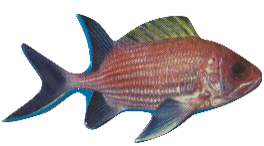 3
5
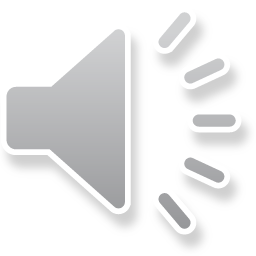 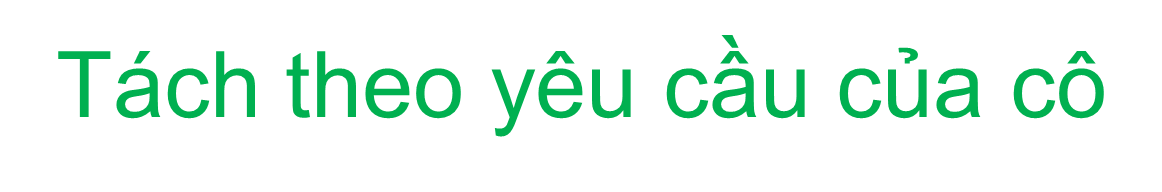 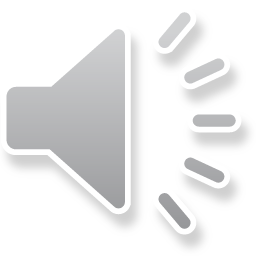 8
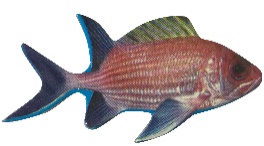 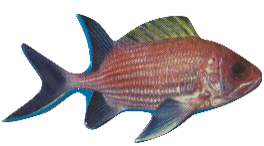 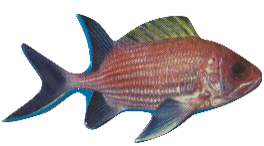 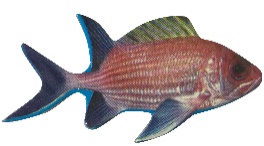 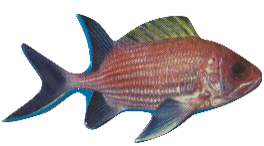 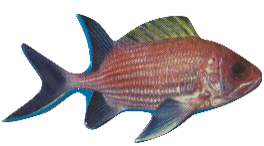 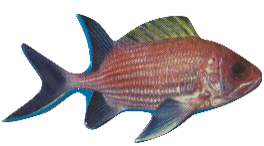 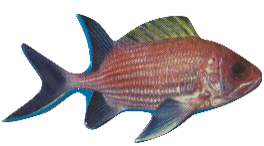 4
4
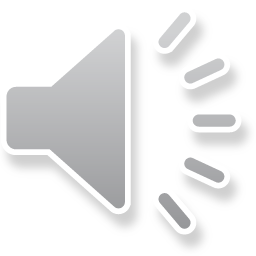 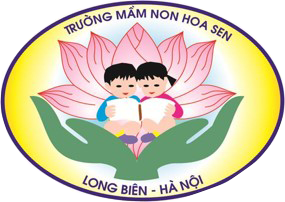 TRÒ CHƠI
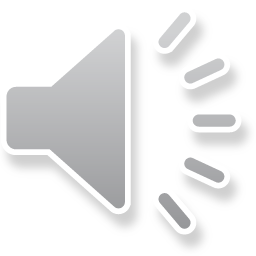 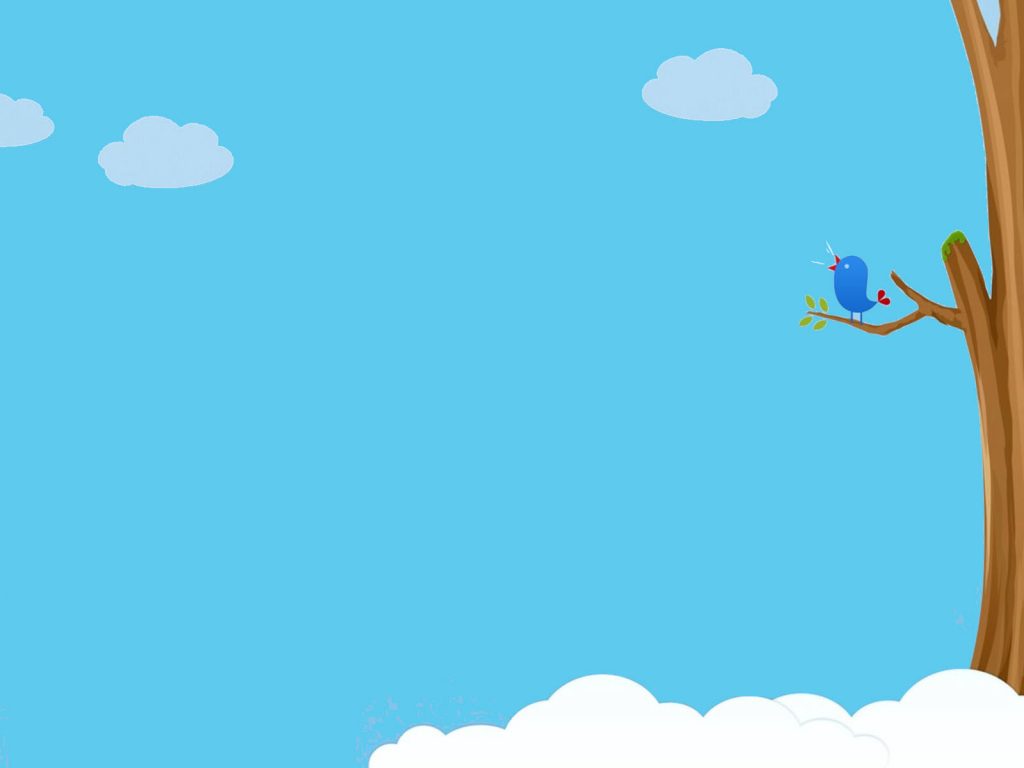 Chọn đáp án đúng
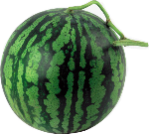 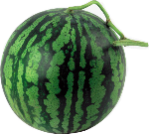 2
8
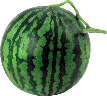 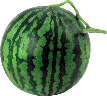 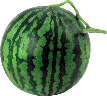 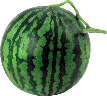 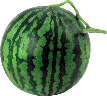 6
5
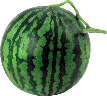 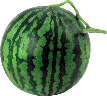 A
B
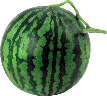 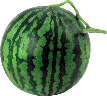 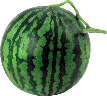 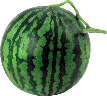 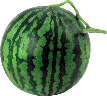 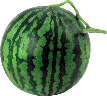 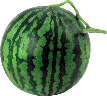 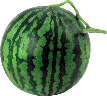 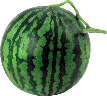 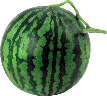 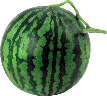 7
8
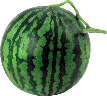 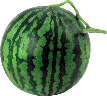 D
C
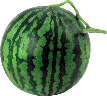 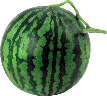 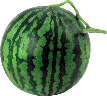 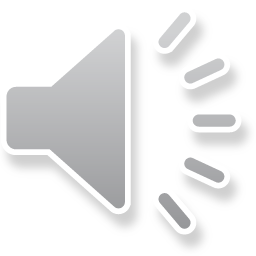 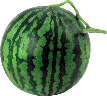 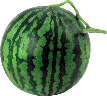 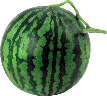 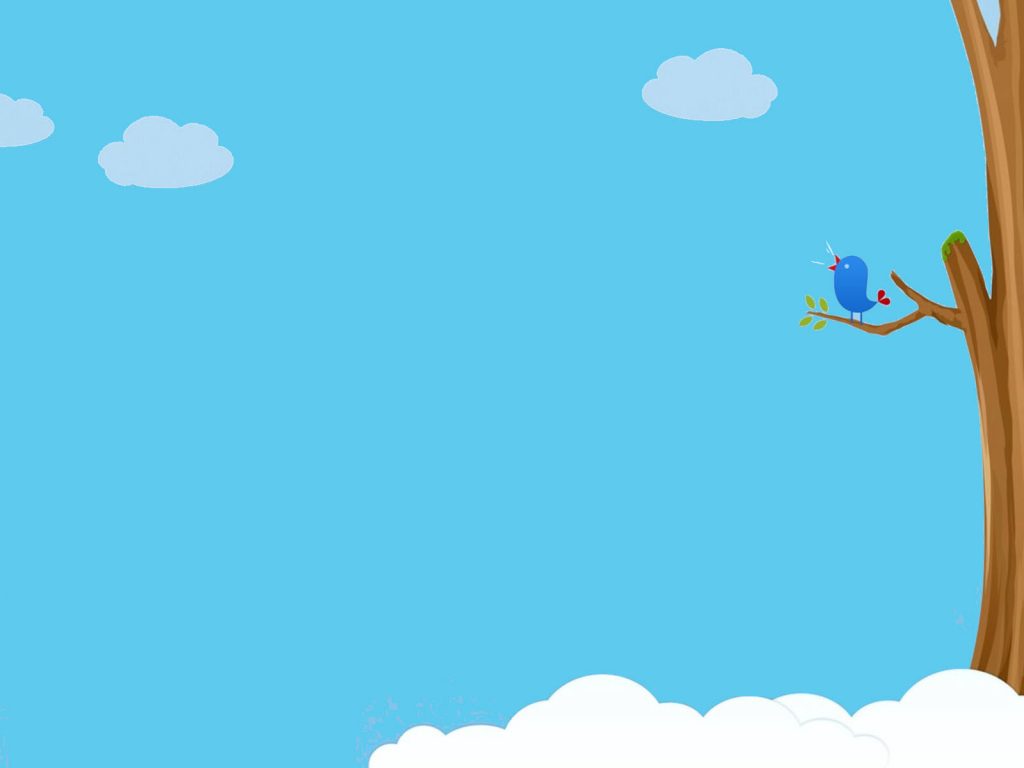 Chọn đáp án đúng
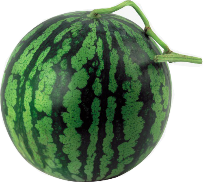 1
8
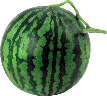 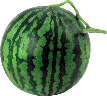 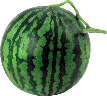 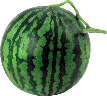 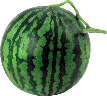 6
5
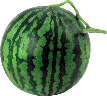 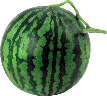 A
B
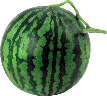 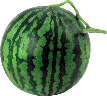 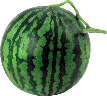 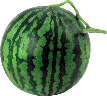 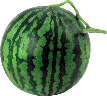 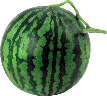 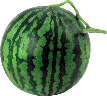 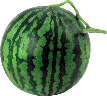 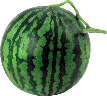 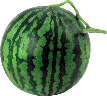 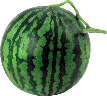 7
8
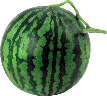 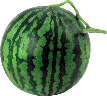 D
C
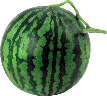 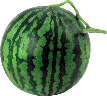 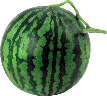 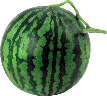 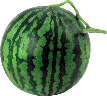 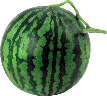 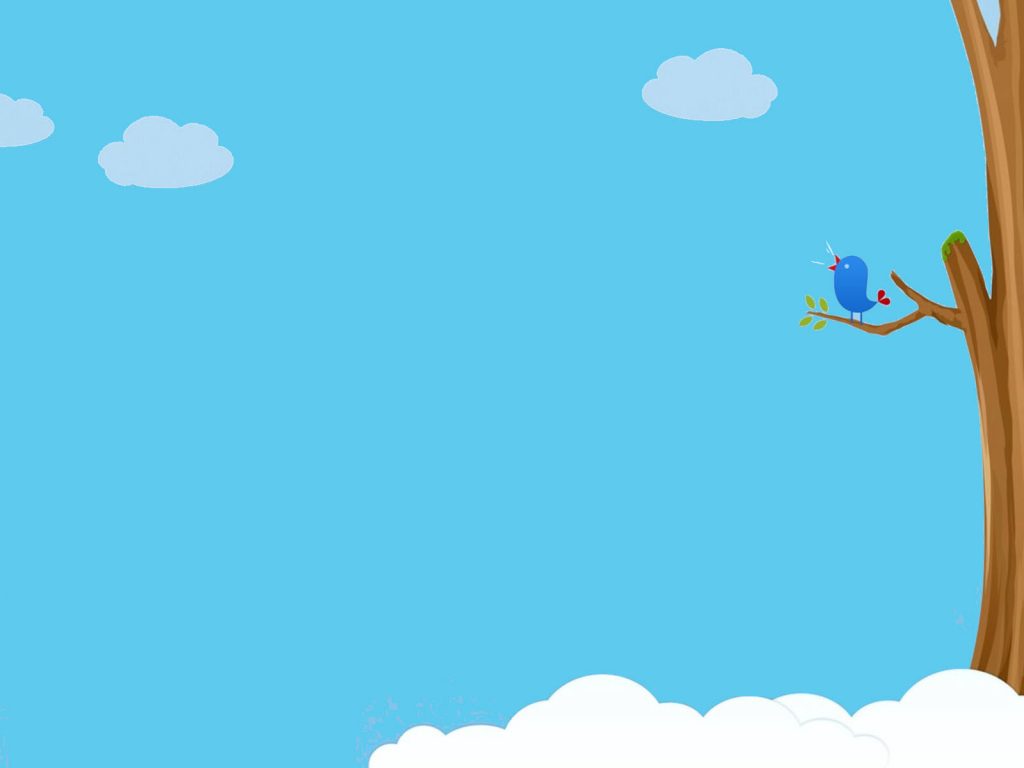 Chọn đáp án đúng
A
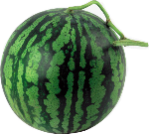 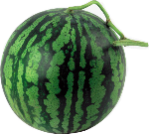 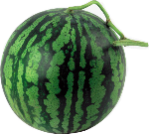 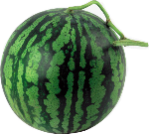 4
8
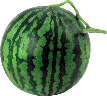 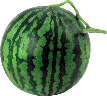 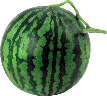 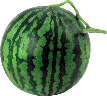 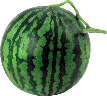 4
5
A
B
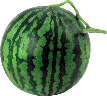 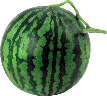 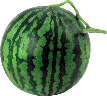 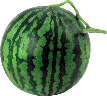 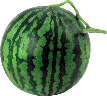 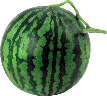 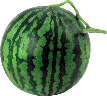 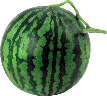 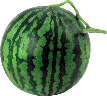 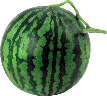 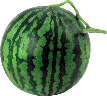 7
8
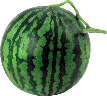 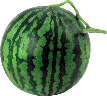 D
C
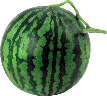 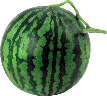 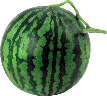 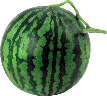 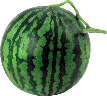 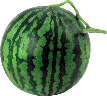 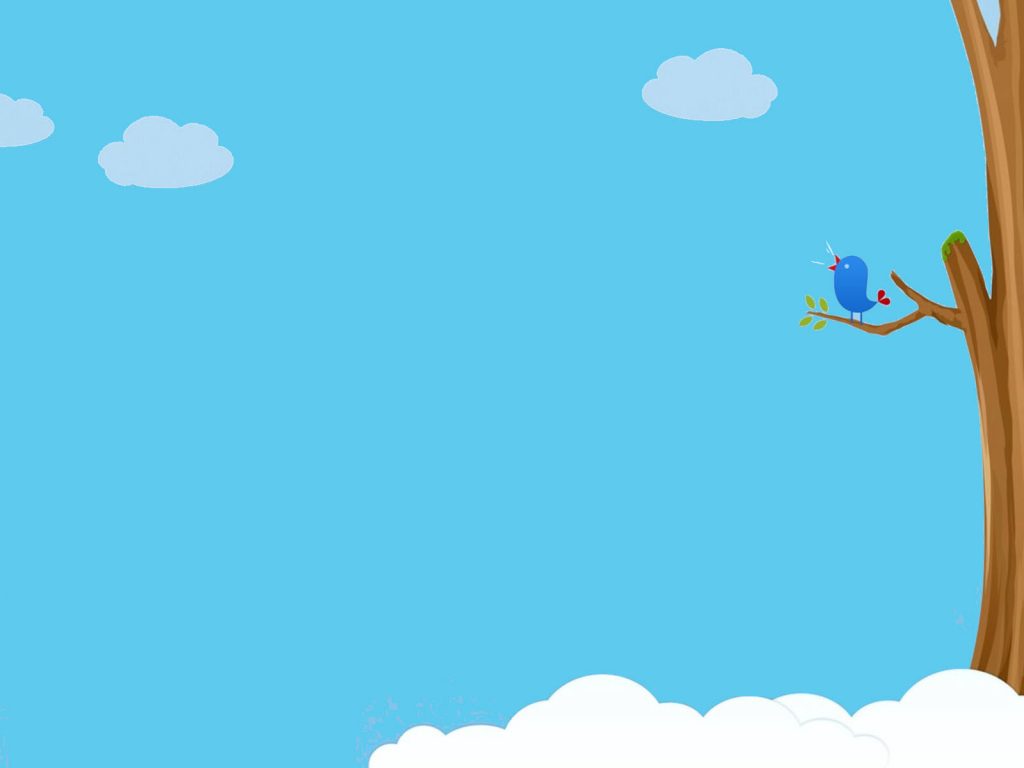 Chọn đáp án đúng
BB
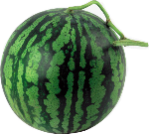 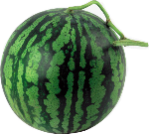 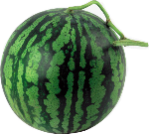 3
8
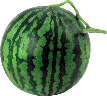 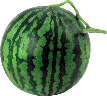 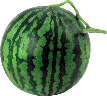 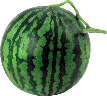 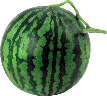 6
5
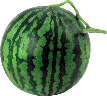 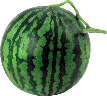 A
B
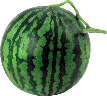 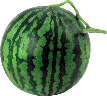 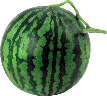 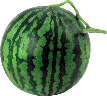 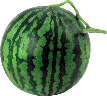 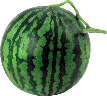 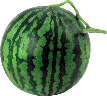 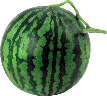 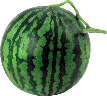 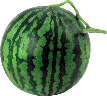 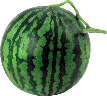 7
8
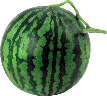 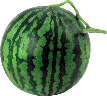 C
D
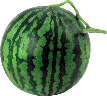 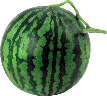 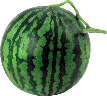 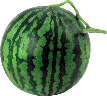 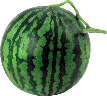 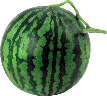 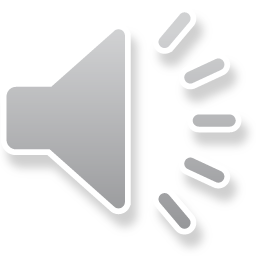 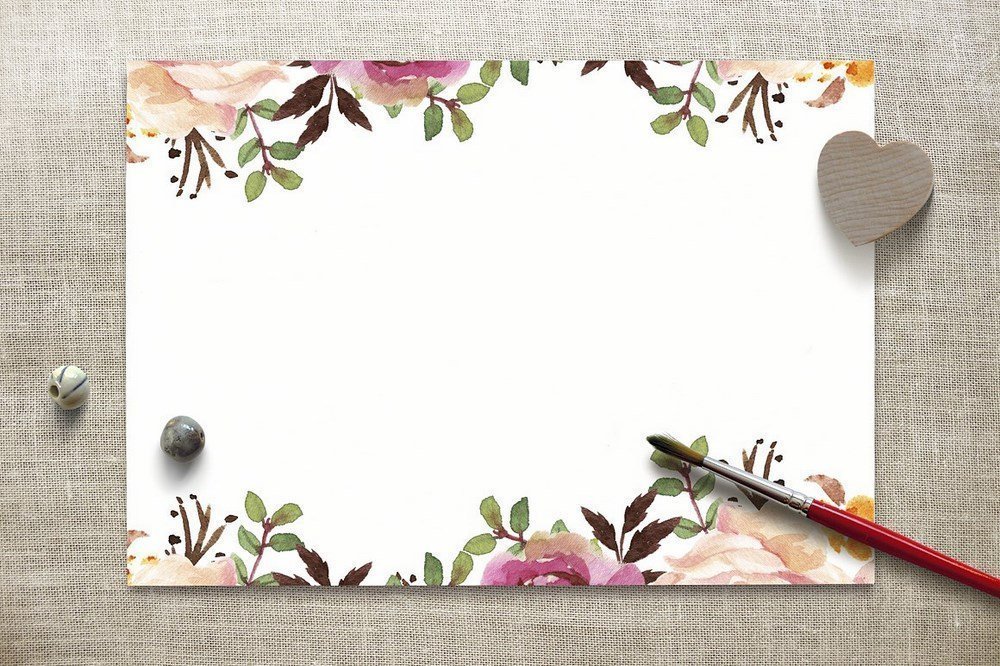 Bài học đến đây là kết thúc
Chào tạm biệt !
Hẹn gặp lại trong bài học tiếp theo.
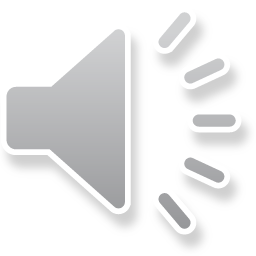